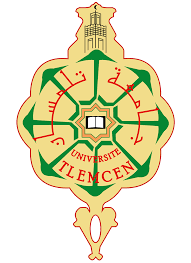 People’s Democratic Republic of AlgeriaMinistry of Higher Education and Scientific ResearchUniversity of TlemcenFaculty of Letters & LanguagesDepartment of Spanish
Module:  ICT and E-Learning 
Semester: 1
Credit: 1 
Coefficient: 1
Level: L3
Teacher: ALLAL Lila
Course title: critical reading and analysis
Definition:
 “critical” is not intended to have a negative meaning in the context of critical reading. This later refers to an active approach to reading that involves an in depth examination of the text. Memorization and understanding of the text is achieved. Additionally, the text is broken down into its components and examined critically in order to achieve a meaningful understanding of the material. furthermore, this process requires readers to assess and evaluate the content, arguments, and evidence presented in a text. The goal of critical reading is to understand the author's perspective, question assumptions, and consider the reliability and validity of the information presented.
The benefits of critical reading
The different reading strategies
Critical Reading: Critical reading involves actively and thoughtfully engaging with a text to understand, evaluate, and interpret its meaning. It goes beyond surface-level comprehension and encourages readers to question, analyze, and consider multiple perspectives.
Analysis: Analysis is the process of breaking down a complex text into its components to examine, interpret, and understand its structure, elements, and relationships. It involves identifying patterns, themes, and the author's choices to gain deeper insights into the content.
Skimming:: Skimming is a reading strategy where the reader quickly glances over a text to get a general sense of its content, main ideas, and structure. It is useful for previewing material and deciding whether it merits more in-depth reading.
Scanning: Scanning is a reading technique that involves quickly searching a text for specific information or keywords. It is useful when looking for particular details without reading the entire text.
Close Reading: Close reading is a focused and detailed analysis of a text, paying attention to language, structure, and literary devices. It involves examining the text word-by-word and sentence-by-sentence to uncover deeper meanings and nuances.
Annotation: Annotation is the act of adding notes, comments, or markings to a text while reading. Annotations can include summaries, questions, reactions, and connections, serving as a way to engage actively with the material and enhance comprehension.
Textual Analysis: Textual analysis is the systematic examination and interpretation of a text to understand its meaning, themes, and underlying structures. It involves considering literary elements, historical context, authorial intent, and the impact of language choices.
Theme: Theme refers to the central idea or message conveyed in a text. It is a recurring, universal concept that can be inferred from the characters, plot, and symbols within the work.
Characterization: Characterization involves the portrayal and development of characters within a text. It includes the techniques an author uses to reveal a character's personality, motivations, and traits.
Symbolism: Symbolism is the use of symbols, objects, or elements within a text to represent deeper meanings or concepts. Authors use symbolism to convey abstract ideas and enrich the overall meaning of the work.
Activity: